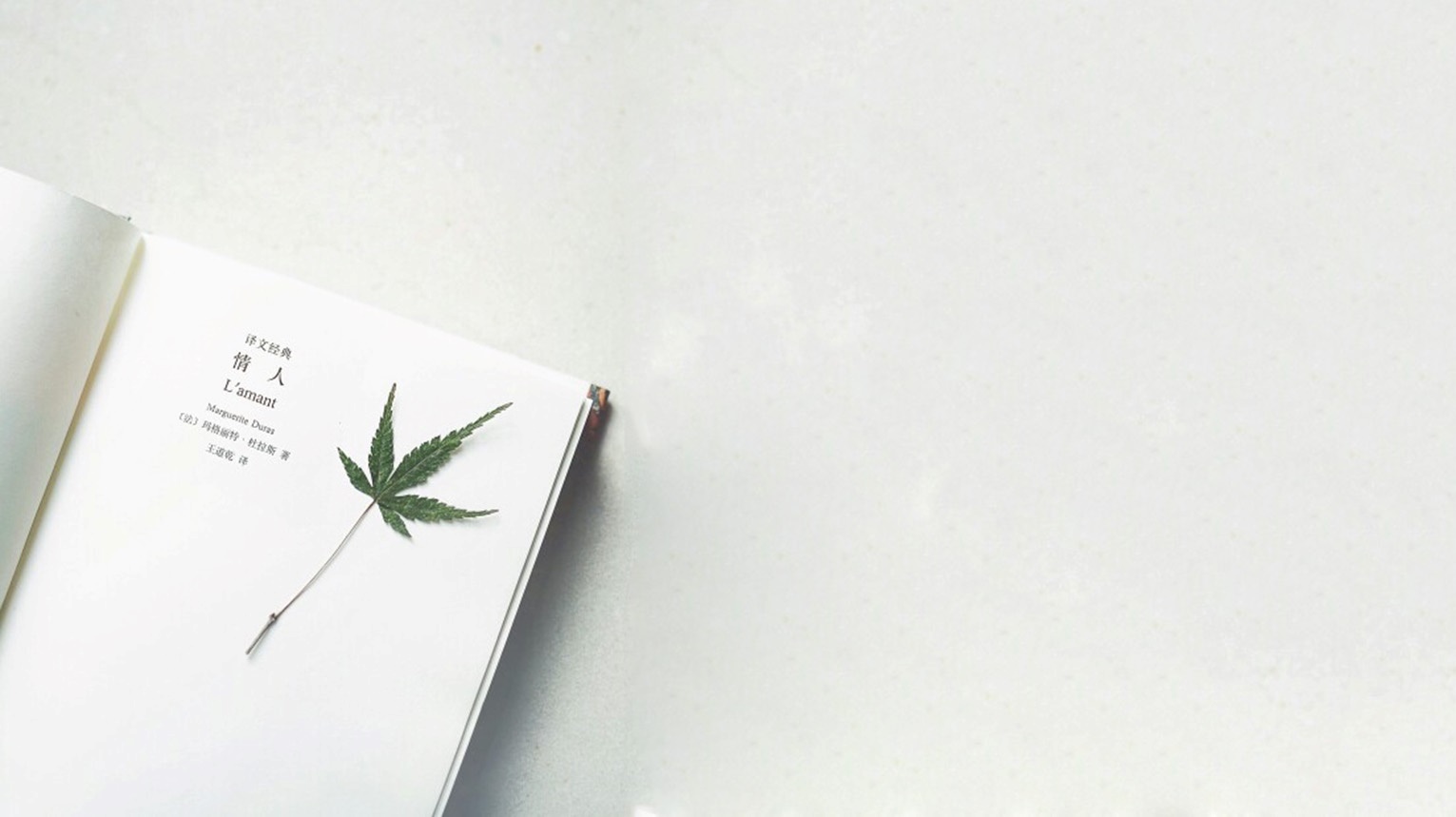 READ SHARE
读书分享模版
热爱阅读.热爱生活
Lorem ipsum dolor sit er elit ltest,onsectetaur cillium adipisicing pecu, sed do eius  dolor sit er elit ltest,onse ur cillium adi pisicing
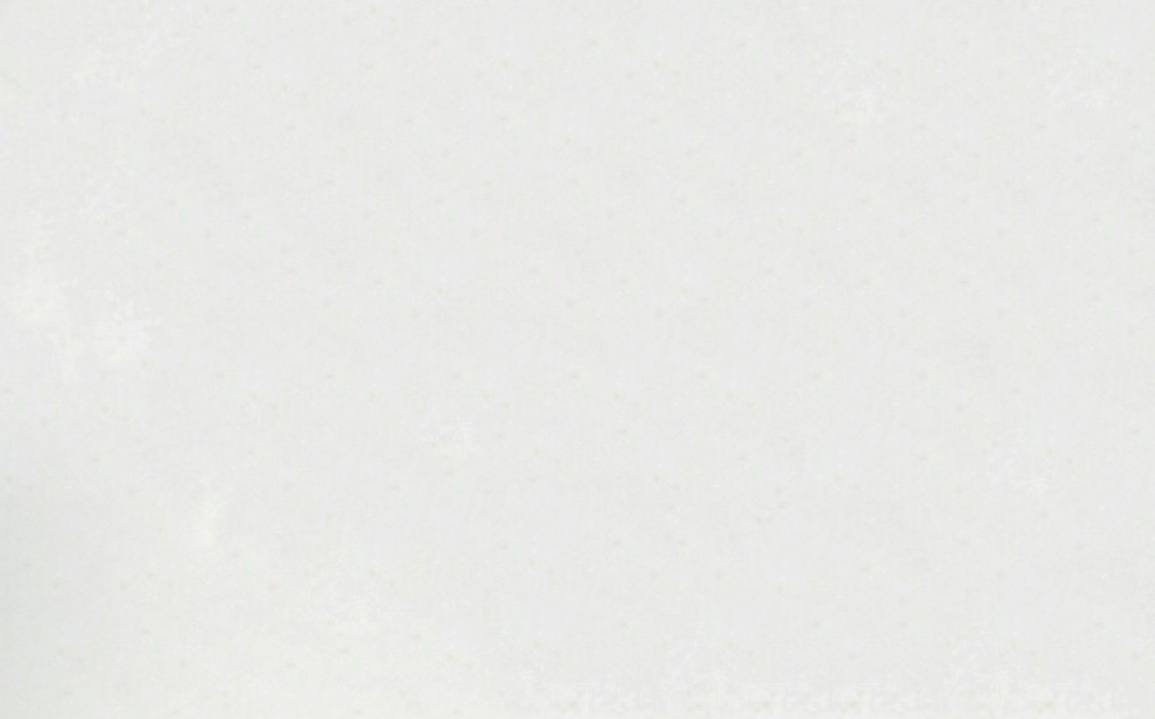 目录
READ SHARE
输入你的标题
输入你的标题
输入你的标题
输入你的标题
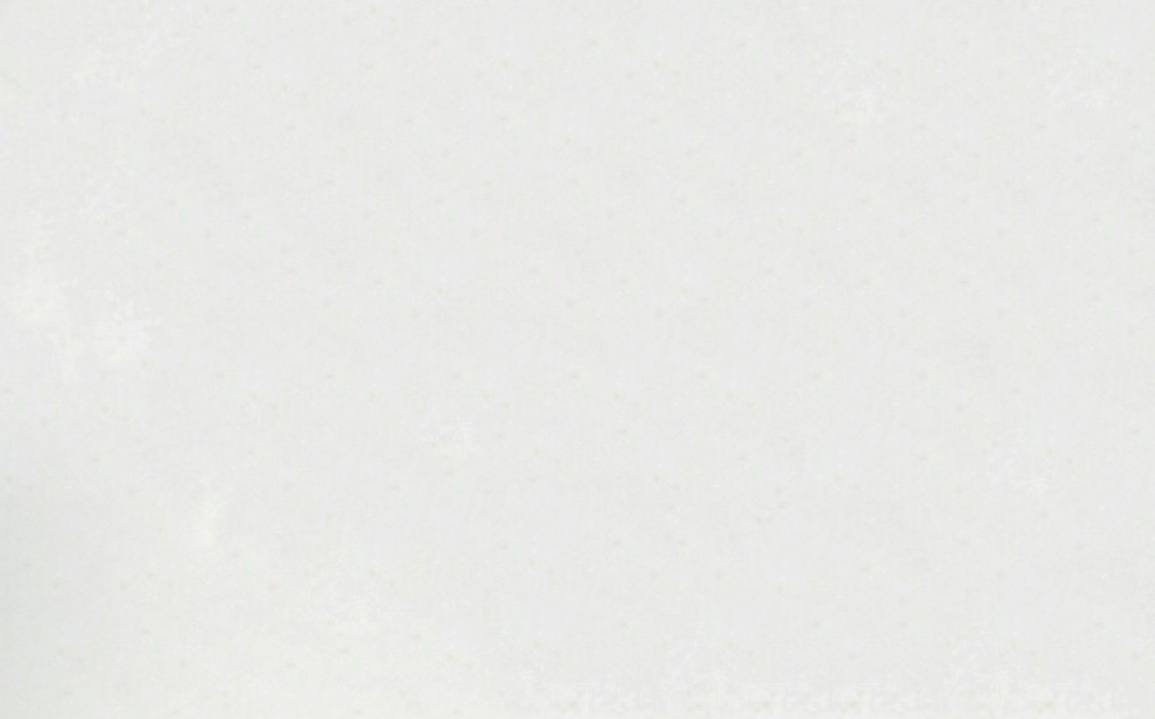 READ SHARE
第一章节
Lorem ipsum dolor sit er elit ltest,onsectetaur cillium adipisicing pecu, sed do eius  dolor sit er elit ltest,onse ur cillium adi pisicing
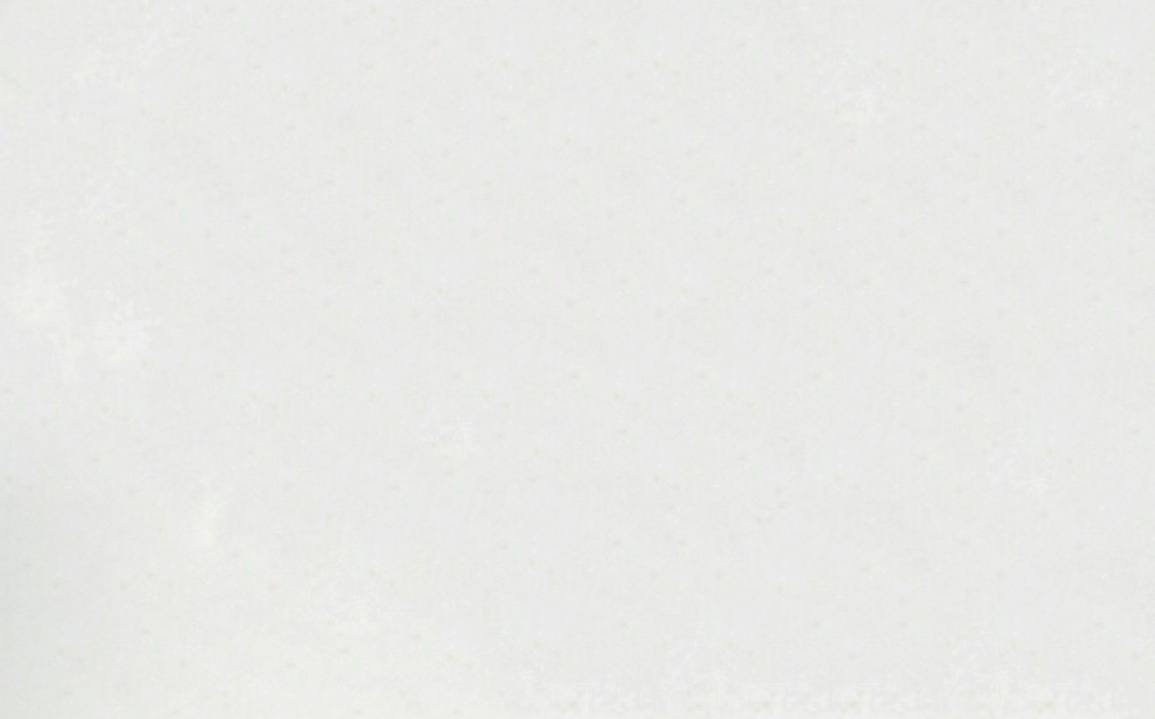 READ SHARE
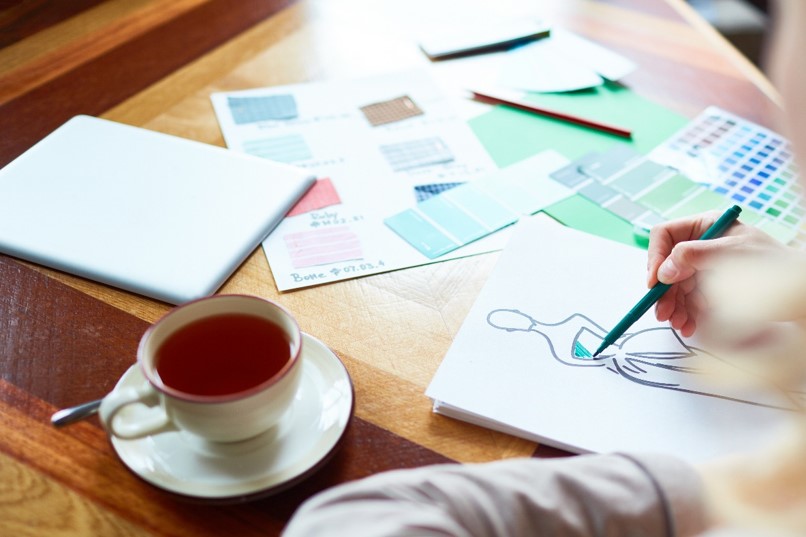 输入你的标题
Nulla quis lorem ut libero malesuada feugiatstibulum ac diam sit amet
Vestibulum ante ipsum primis in faucibus orci luctus et ultrices posuere cubilia Curae; Donec velit neque, auctor sit amet aliquam vel, ullamcorper sit amet ligula. Nulla quis lorem ut libero malesuada feugiat. Vestibulum ac diam sit amet quam vehicula elementum sed sit amet dui. Quisque velit nisi, pretium ut lacinia in, elementum id enim. Vestibulum ac diam sit amet quam vehicula elementum, Nulla quis lorem ut libero malesuada feugiat. Vestibulum ac diam sit amet quam vehicula elementum sed sit amet dui. Quisque velit nisi, pretium ut lacinia in, elementum id enim. Vestibulum ac diam sit amet quam vehicula elementum
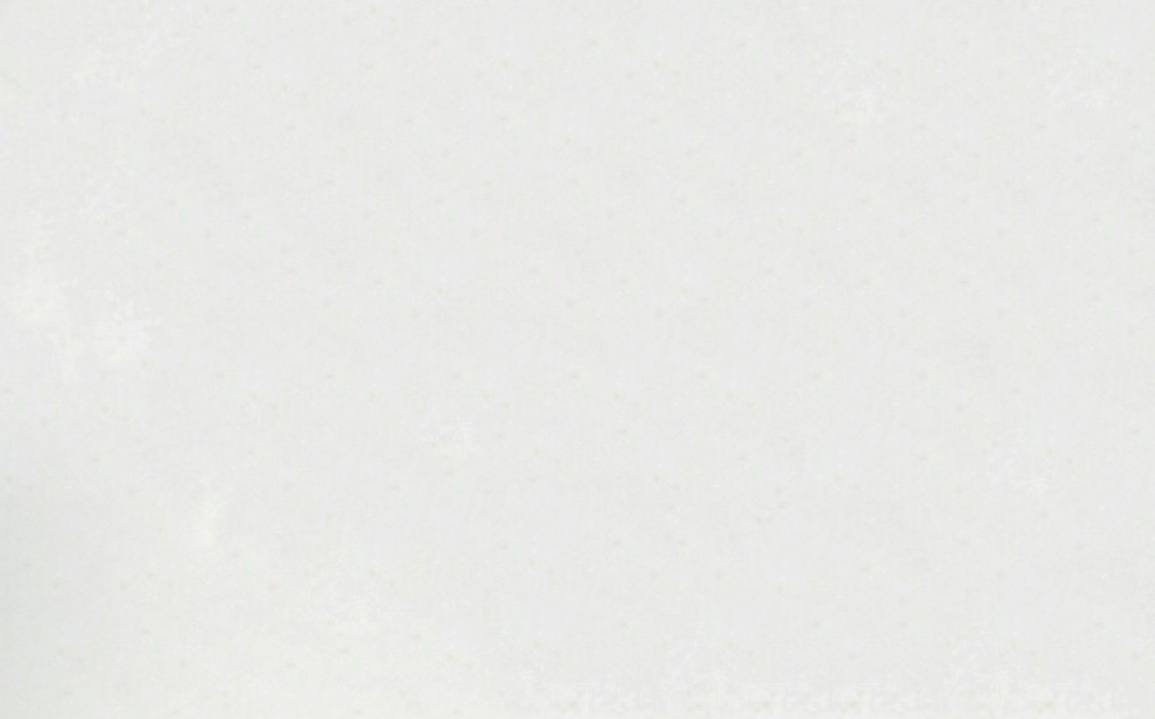 READ SHARE
Vestibulum ante ipsum primis in faucibus orci luctus et ultrices posu ipsum primis in faucibus orci luctus et ultrices posuere cubilia
输入你的标题
Vestibulum ante ipsum primis in faucibus orci luctus et ultrices posu ipsum primis in faucibus orci luctus et ultrices posuere cubilia
输入你的标题
Vestibulum ante ipsum primis in faucibus orci luctus et ultrices posu ipsum primis in faucibus orci luctus et ultrices posuere cubilia
输入你的标题
Vestibulum ante ipsum primis in faucibus orci luctus et ultrices posu ipsum primis in faucibus orci luctus et ultrices posuere cubilia
输入你的标题
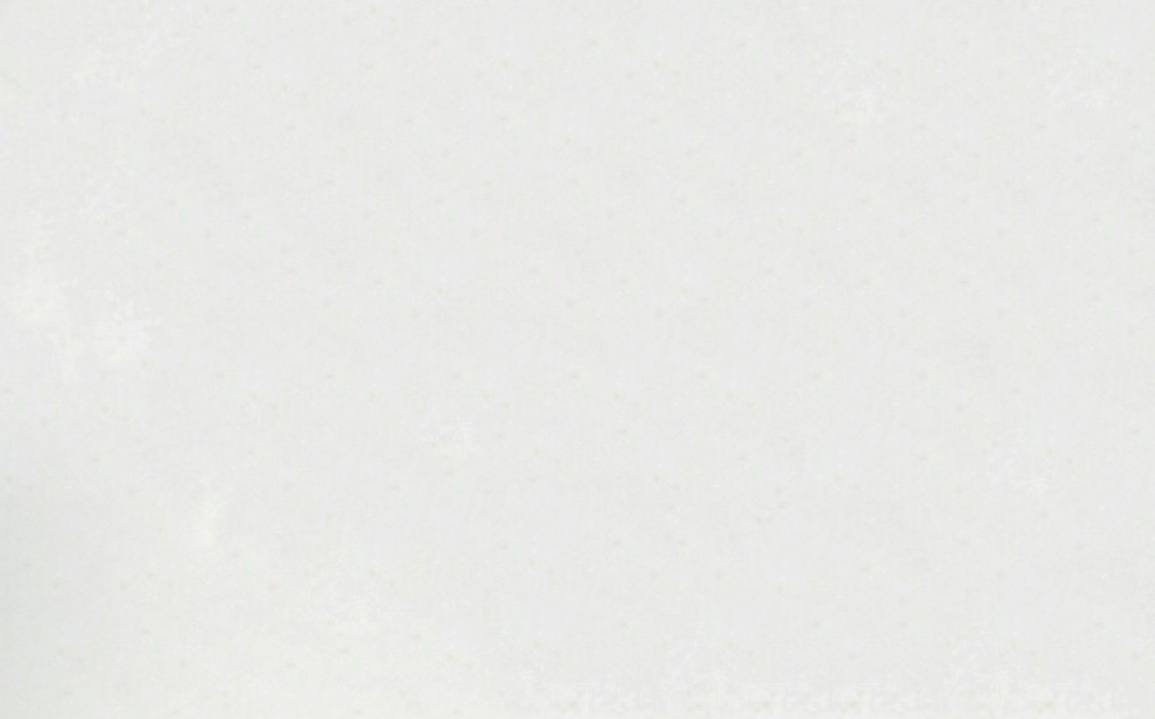 READ SHARE
80%
55%
70%
66%
输入你的标题
输入你的标题
输入你的标题
输入你的标题
Vestibulum ante ipsum primis in faucibus orci luctus et ultrices posuere cubilia Curae
Vestibulum ante ipsum primis in faucibus orci luctus et ultrices posuere cubilia Curae
Vestibulum ante ipsum primis in faucibus orci luctus et ultrices posuere cubilia Curae
Vestibulum ante ipsum primis in faucibus orci luctus et ultrices posuere cubilia Curae
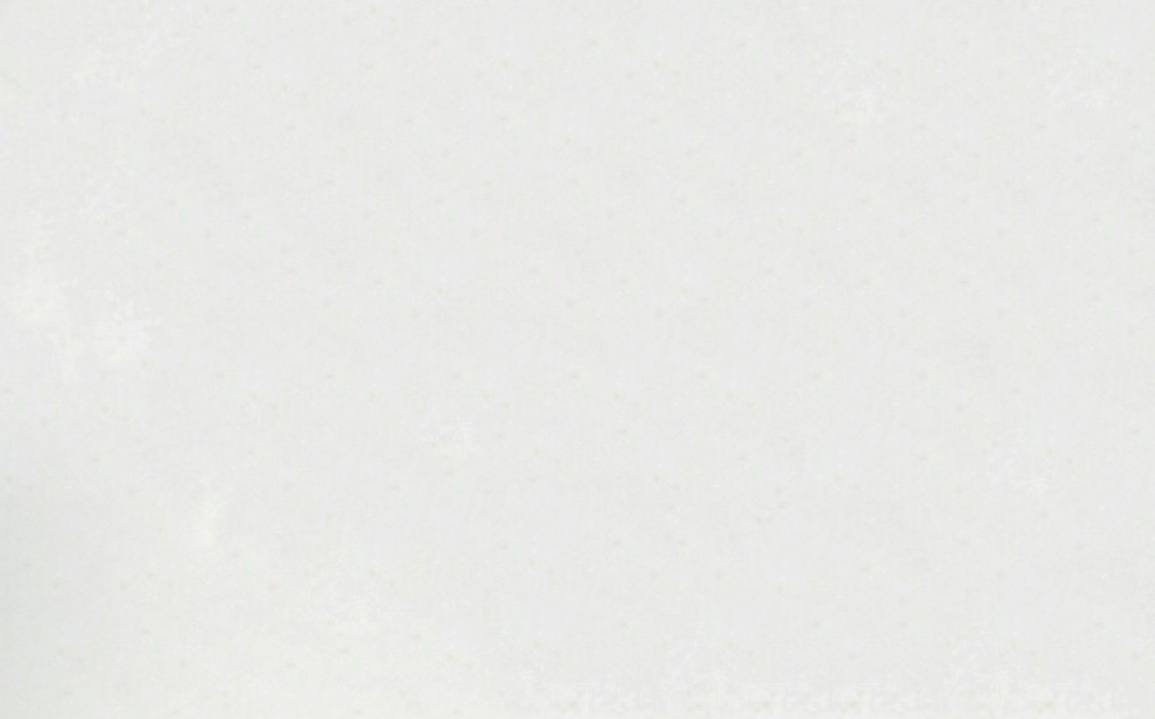 READ SHARE
Vestibulum ante ipsum primis in faucibus orci luctus et ult et ultrices posuere cubilia Curae rices posuere cubilia Cura et ultrices posuere cubilia Curae e.
Vestibulum ante ipsum primis in faucibus orci luctus et ult et ultrices posuere cubilia Curae rices posuere cubilia Cura et ultrices posuere cubilia Curae e.
Vestibulum ante ipsum primis in faucibus orci luctus et ult et ultrices posuere cubilia Curae rices posuere cubilia Cura et ultrices posuere cubilia Curae e.
Vestibulum ante ipsum primis in faucibus orci luctus et ult et ultrices posuere cubilia Curae rices posuere cubilia Cura et ultrices posuere cubilia Curae e.
Nulla quis lorem ut libero malesuada feugiat. Curabitur arcu erat, accumsan id imperdiet et, porttitor at sem. Nulla quis lorem ut libero malesuada feugiat. Vivamus suscipit tortor eget felis porttitor volutpat. Vestibulum ante ipsum primis in faucibus orci luctus et ultrices posuere cubilia Curae; Donec velit neque, auctor sit amet aliquam vel, ullamcorper sit amet ligula.
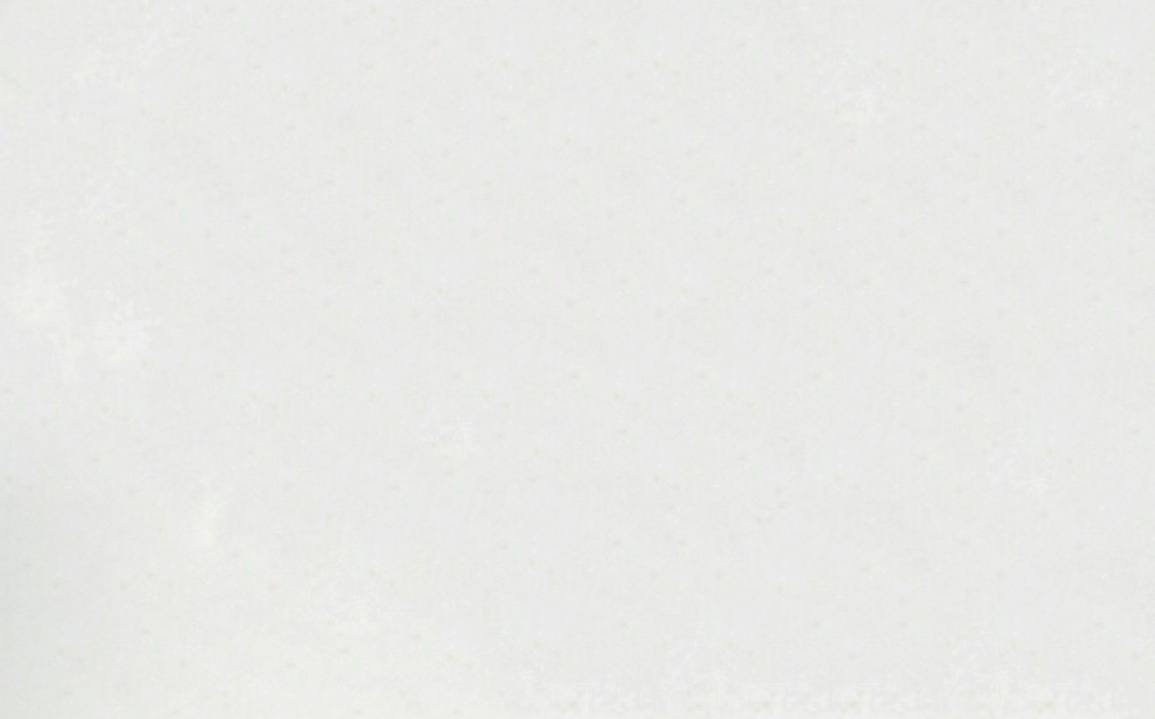 READ SHARE
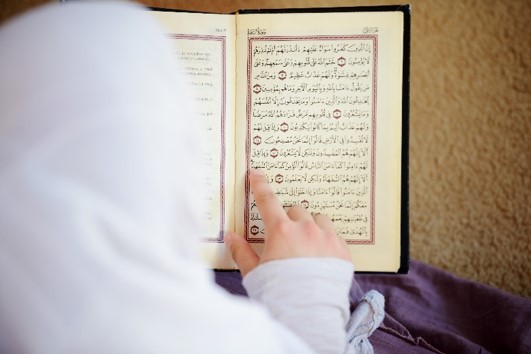 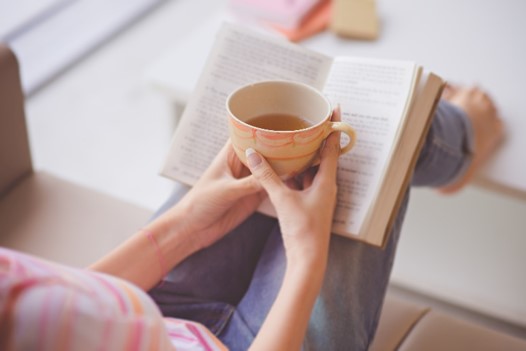 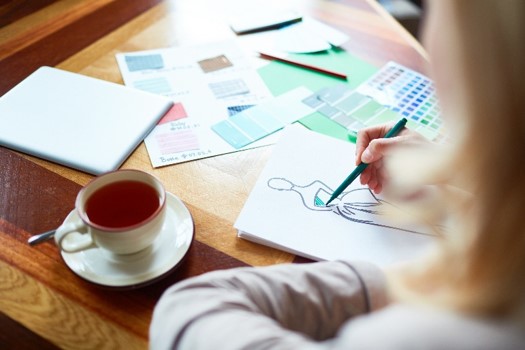 输入你的标题
输入你的标题
输入你的标题
Vestibulum ante ipsum primis in faucibus orci luctus et ultrices posuere cubilia Curaeultrices posuere cubilia Curae
Vestibulum ante ipsum primis in faucibus orci luctus et ultrices posuere cubilia Curaeultrices posuere cubilia Curae
Vestibulum ante ipsum primis in faucibus orci luctus et ultrices posuere cubilia Curaeultrices posuere cubilia Curae
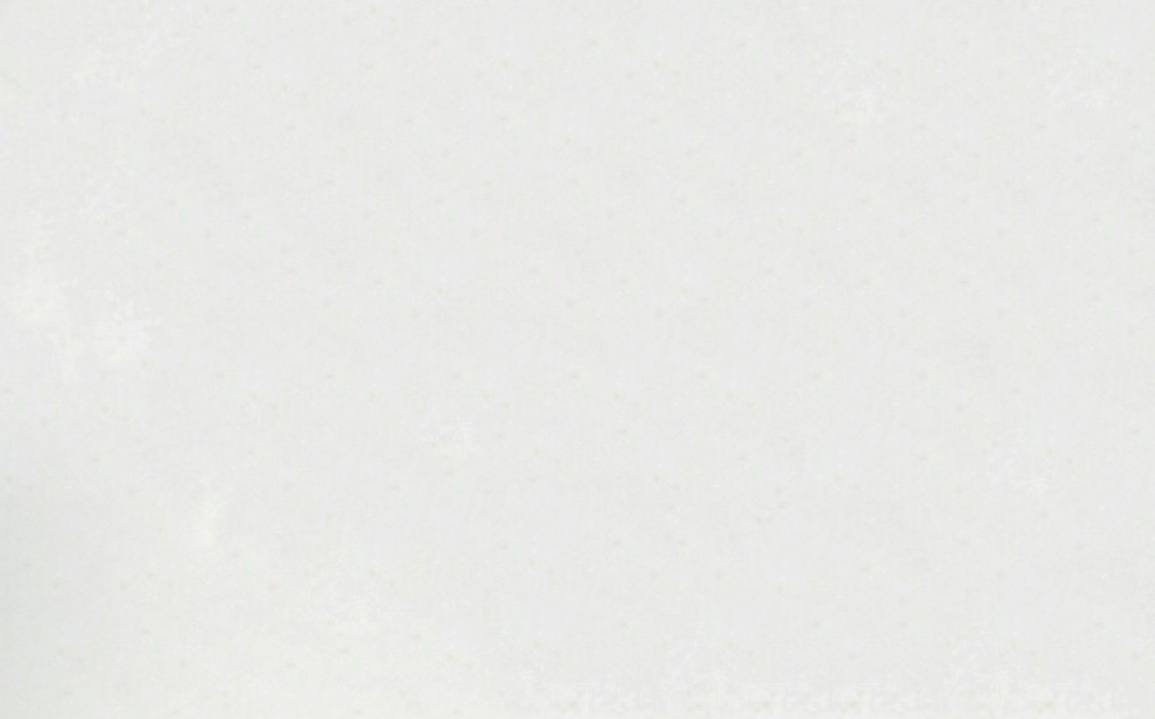 READ SHARE
第二章节
Lorem ipsum dolor sit er elit ltest,onsectetaur cillium adipisicing pecu, sed do eius  dolor sit er elit ltest,onse ur cillium adi pisicing
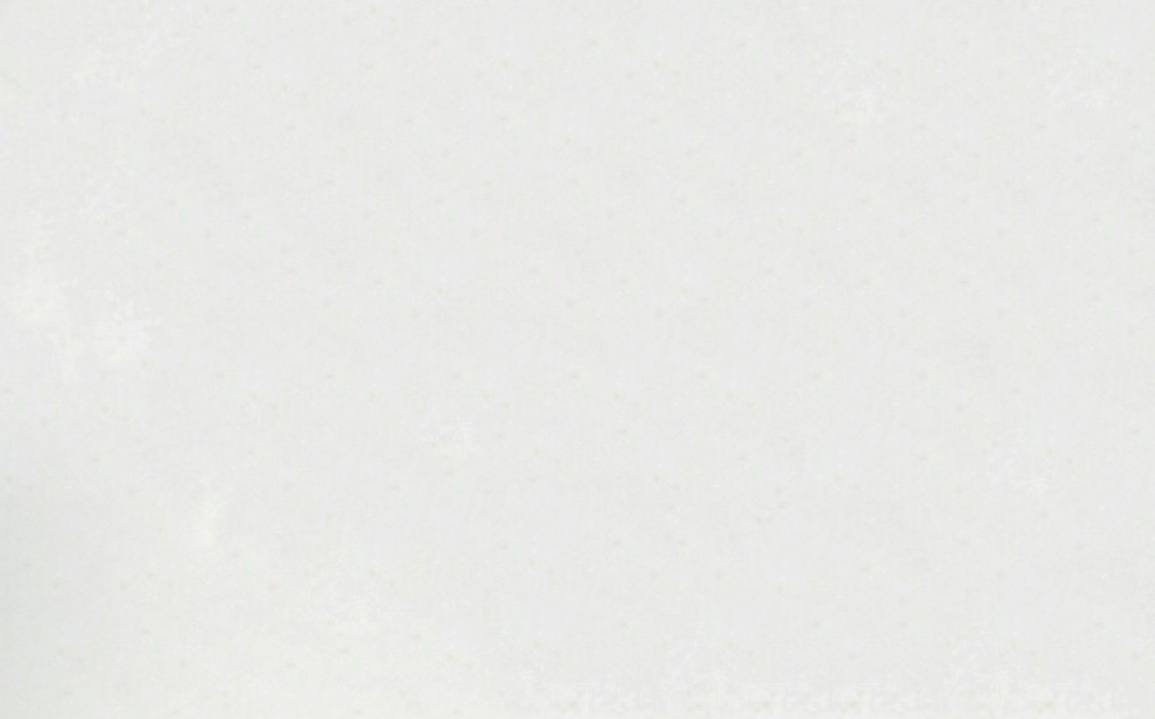 READ SHARE
输入你的标题
输入你的标题
Vestibulum ante ipsum primis in faucibus orci luctus et ultrices posuere cubilia Curae.
Vestibulum ante ipsum primis in faucibus orci luctus et ultrices posuere cubilia Curae.
输入你的标题
输入你的标题
Vestibulum ante ipsum primis in faucibus orci luctus et ultrices posuere cubilia Curae.
Vestibulum ante ipsum primis in faucibus orci luctus et ultrices posuere cubilia Curae.
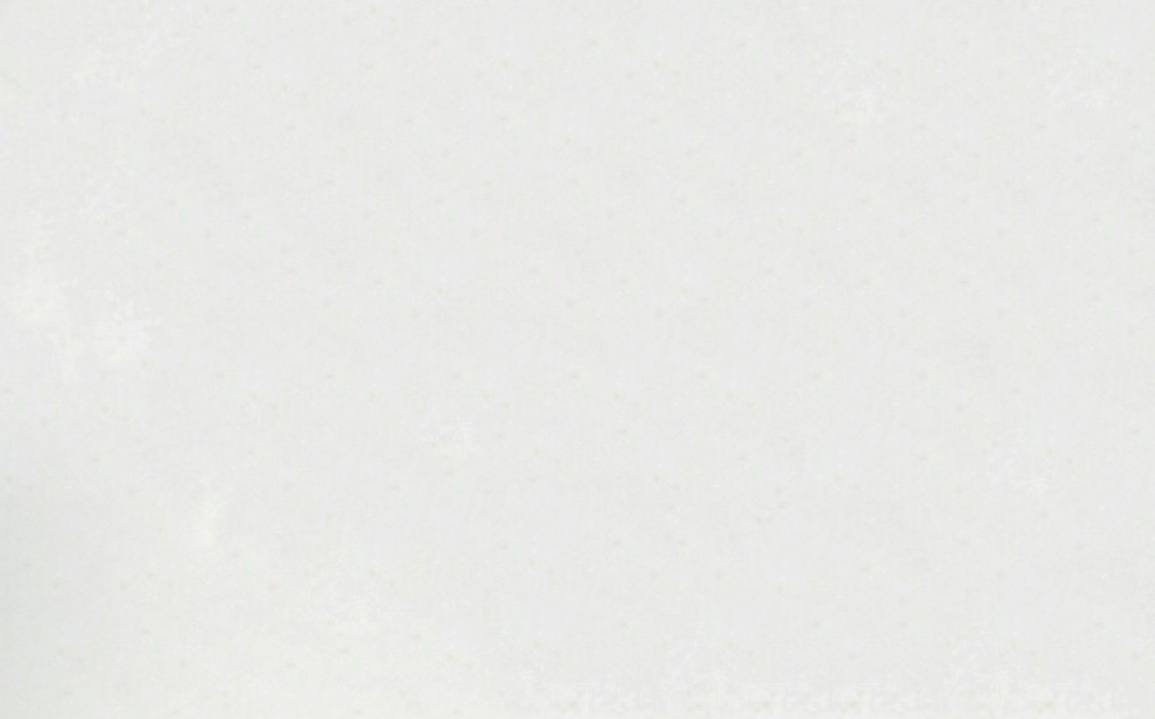 READ SHARE
输入你的标题
输入你的标题
Vestibulum ante ipsum primis in faucibus orci luctus et ultrices posuereum primis in faucibus orci luctus et ultrices posuere
Vestibulum ante ipsum primis in faucibus orci luctus et ultrices posuereum primis in faucibus orci luctus et ultrices posuere
W
S
O
T
输入你的标题
输入你的标题
Vestibulum ante ipsum primis in faucibus orci luctus et ultrices posuereum primis in faucibus orci luctus et ultrices posuere
Vestibulum ante ipsum primis in faucibus orci luctus et ultrices posuereum primis in faucibus orci luctus et ultrices posuere
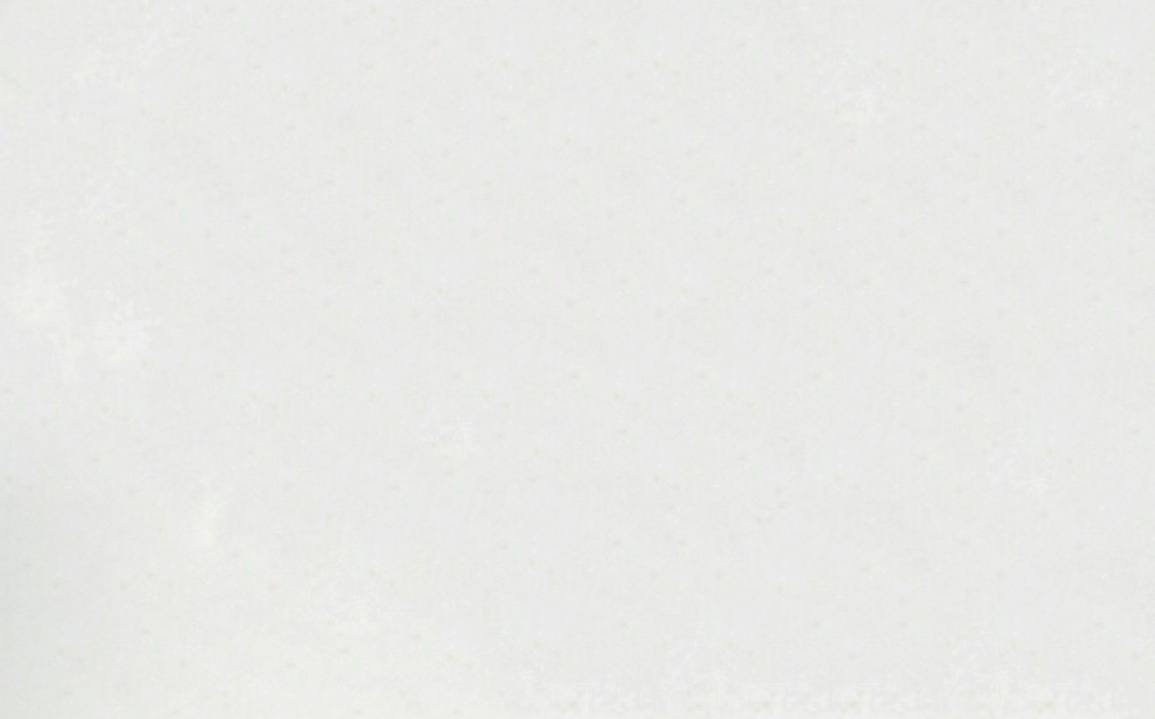 READ SHARE
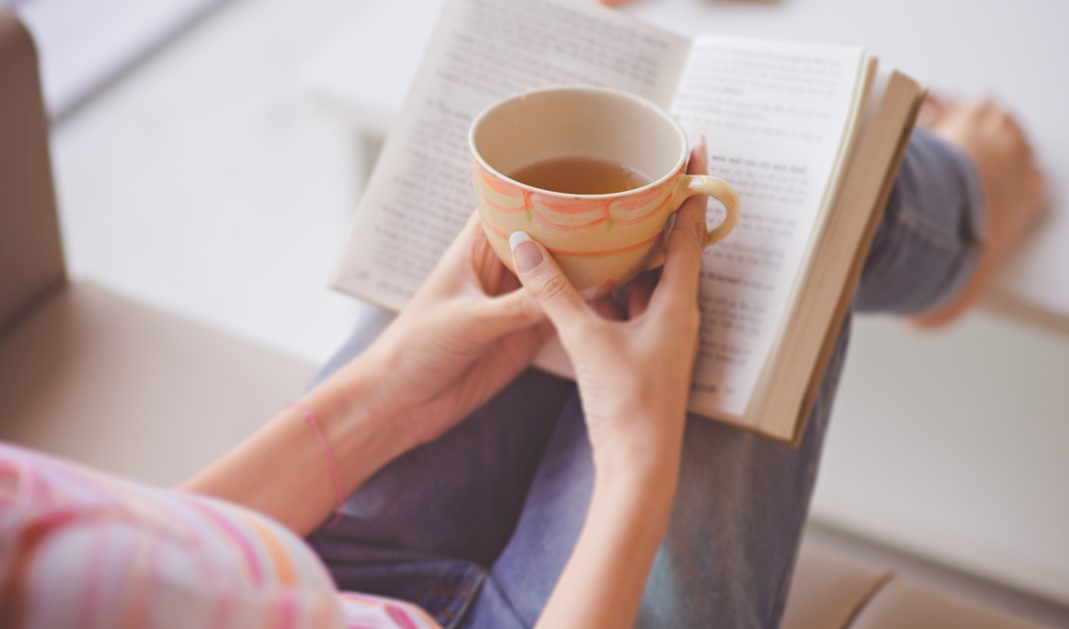 请输入一段简介的文字说明
vestibulum ante ipsum primis in faucibus orci luctus et ultrices posuere cubilia curae; donec velit neque, auctor sit amet aliquam vel, ullamcorper sit amet ligula. nulla quis lorem ut libero malesuada feugiat. vestibulum ac diam sit amet quam vehicula
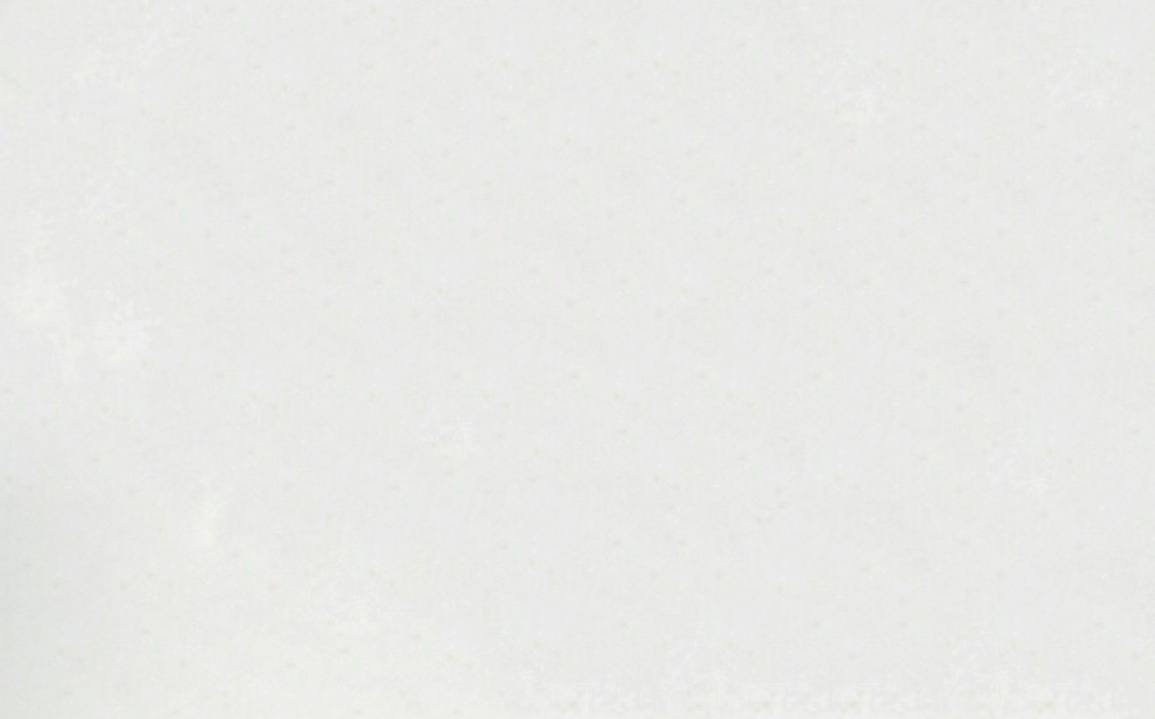 READ SHARE
输入你的标题
TEXT2
Vestibulum ante ipsum primis in faucibus orci luctus et ultrices posuere cubilia Curae.
输入你的标题
TEXT1
Vestibulum ante ipsum primis in faucibus orci luctus et ultrices posuere cubilia Curae.
输入你的标题
ante ipsum primis in faucibus
TEXT4
输入你的标题
Vestibulum ante ipsum primis in faucibus orci luctus et ultrices posuere cubilia Curae.
输入你的标题
Vestibulum ante ipsum primis in faucibus orci luctus et ultrices posuere cubilia Curae.
TEXT3
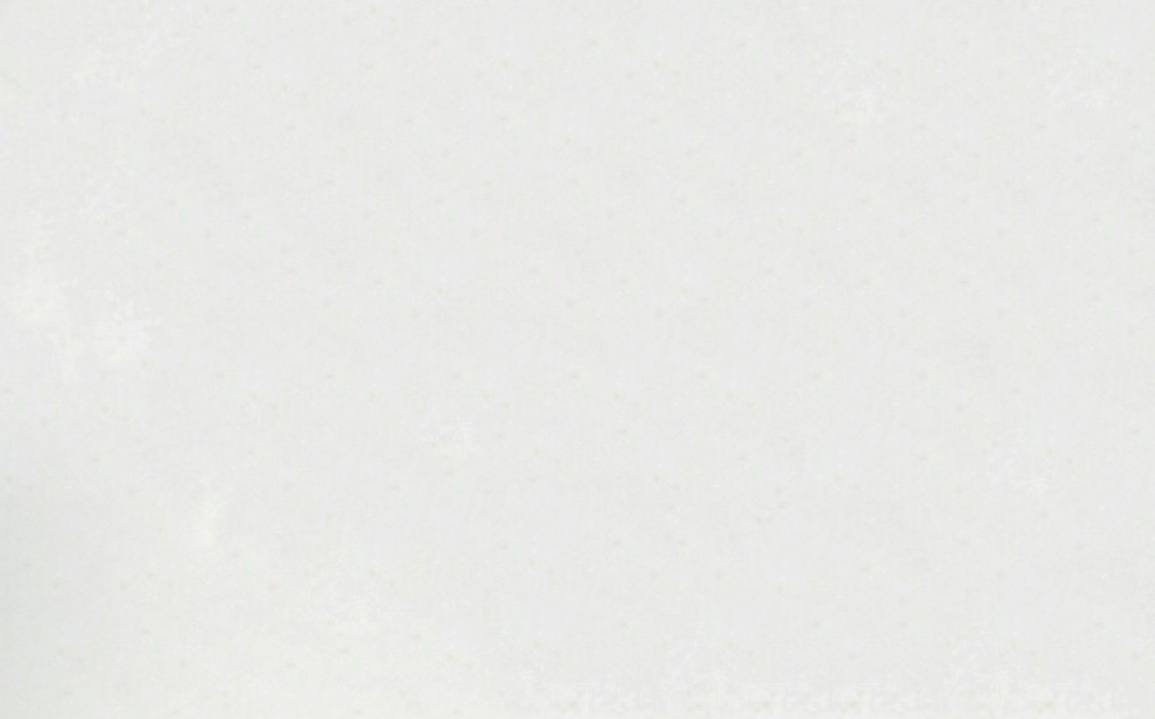 READ SHARE
输入你的标题
输入你的标题
Vestibulum ante ipsum primis in faucibus orci luctus et ultrices posuereVestibulum ante ipsum primis in faucibus orci luctus et ultrices posuereVestibulum ante ipsum primis in faucibus orci luctus et ultrices posuere
Vestibulum ante ipsum primis in faucibus orci luctus et ultrices posuereVestibulum ante ipsum primis in faucibus orci luctus et ultrices posuereVestibulum ante ipsum primis in faucibus orci luctus et ultrices posuere
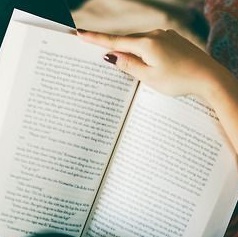 输入你的标题
输入你的标题
Vestibulum ante ipsum primis in faucibus orci luctus et ultrices posuereVestibulum ante ipsum primis in faucibus orci luctus et ultrices posuereVestibulum ante ipsum primis in faucibus orci luctus et ultrices posuere
Vestibulum ante ipsum primis in faucibus orci luctus et ultrices posuereVestibulum ante ipsum primis in faucibus orci luctus et ultrices posuereVestibulum ante ipsum primis in faucibus orci luctus et ultrices posuere
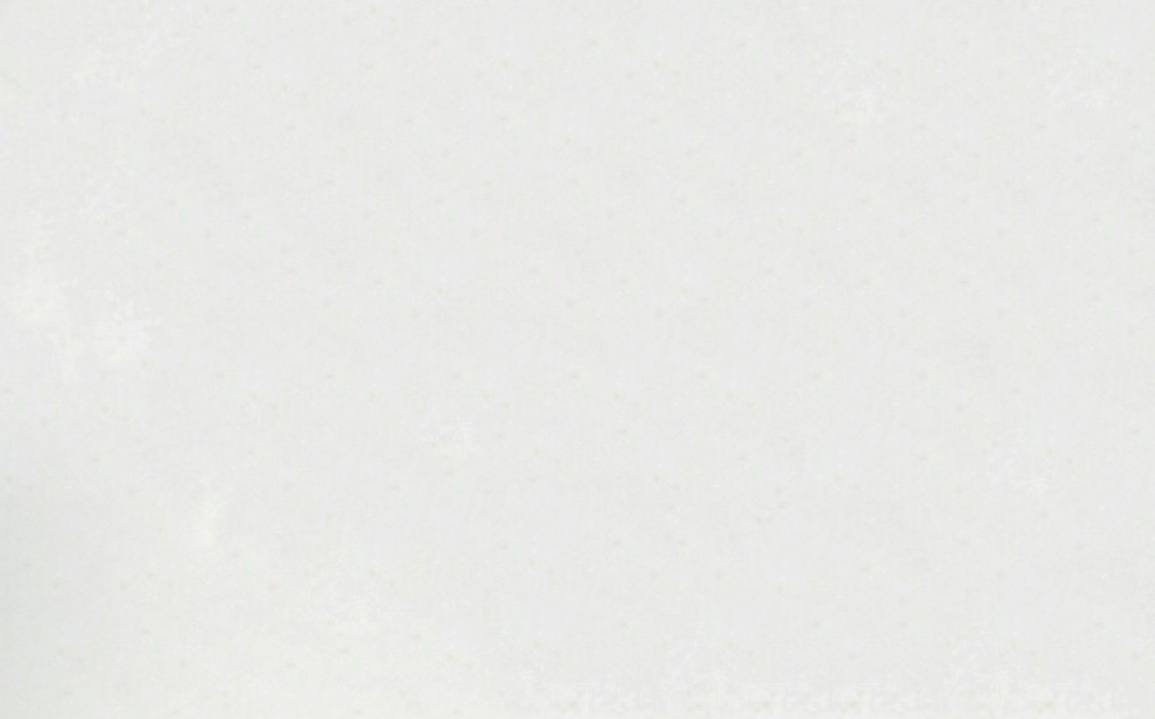 READ SHARE
第三章节
Lorem ipsum dolor sit er elit ltest,onsectetaur cillium adipisicing pecu, sed do eius  dolor sit er elit ltest,onse ur cillium adi pisicing
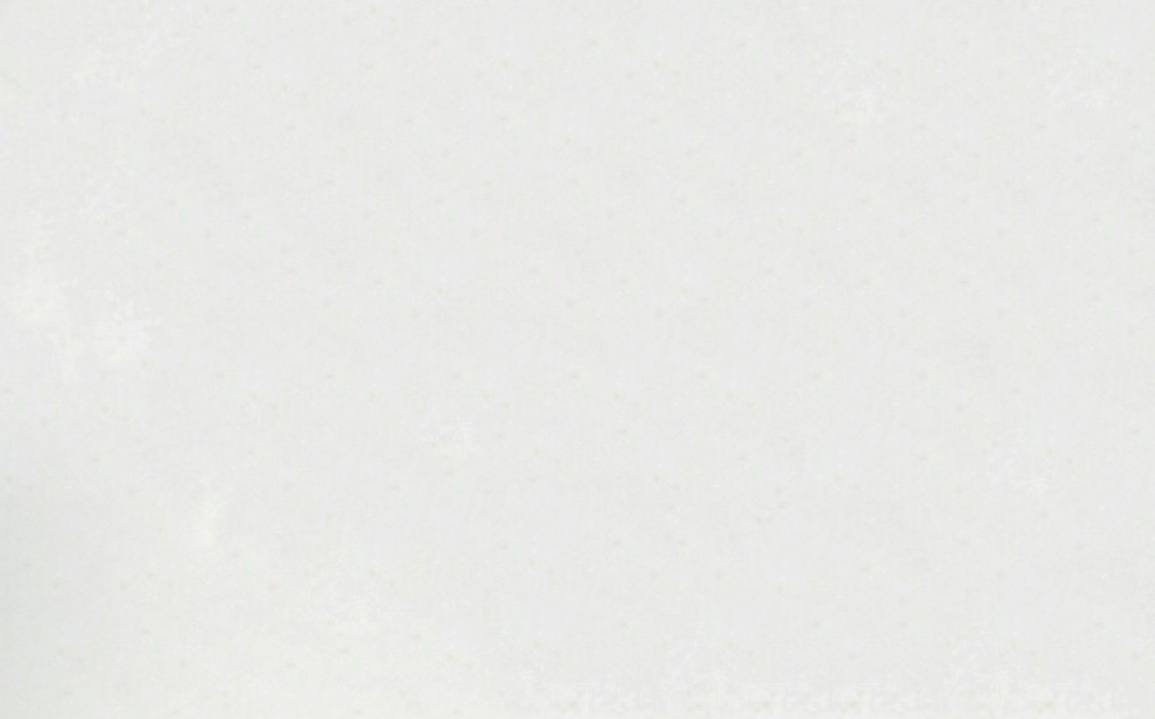 READ SHARE
输入你的标题
输入你的标题
Vestibulum ante ipsum primis in faucibus orci luctus et ultrices posuere cubilia Curaeet ultrices posuere cubilia Curae
Vestibulum ante ipsum primis in faucibus orci luctus et ultrices posuere cubilia Curaeet ultrices posuere cubilia Curae
输入你的标题
2011
2012
2013
Vestibulum ante ipsum primis in faucibus orci luctus et ultrices posuere cubilia Curaeet
输入你的标题
2014
2015
Vestibulum ante ipsum primis in faucibus orci luctus et ultrices posuere cubilia Curaeet ultrices posuere cubilia Curae
输入你的标题
Vestibulum ante ipsum primis in faucibus orci luctus et ultrices posuere cubilia Curaeet ultrices posuere cubilia Curae
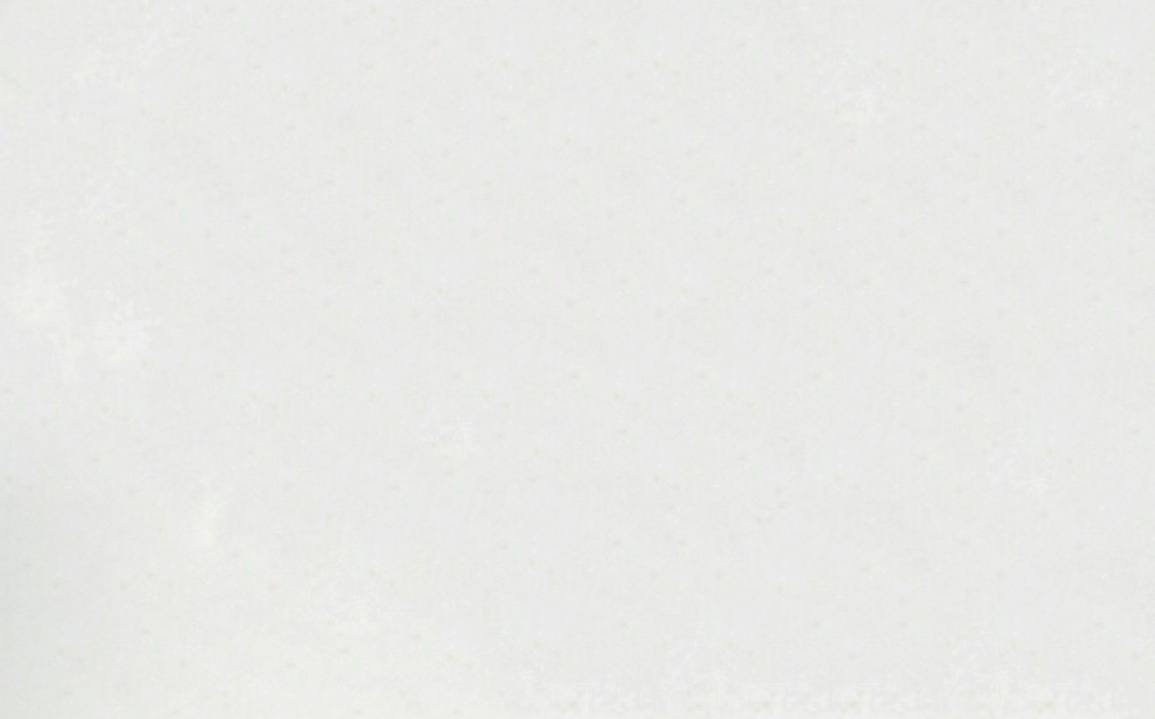 READ SHARE
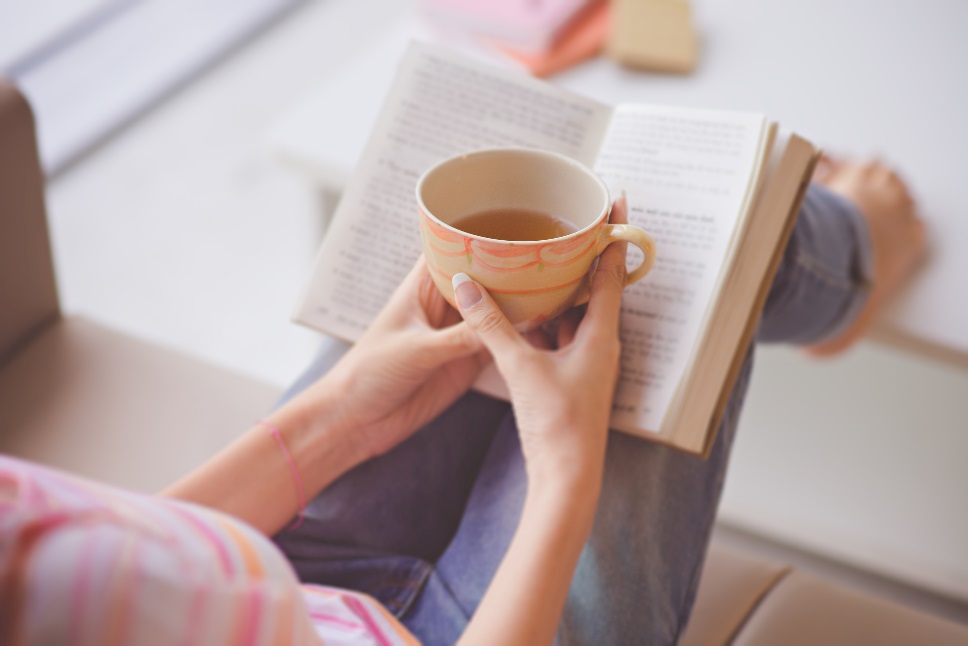 请输入一段简介的文字说明
vestibulum ante ipsum primis in faucibus orci luctus et ultrices posuere cubilia curae; donec velit neque, auctor sit amet aliquam vel, ullamcorper sit amet ligula. nulla quis lorem ut libero malesuada feugiat. vestibulum ac diam sit amet quam vehicula
Vestibulum ante ipsum primis in faucibus orci luctus et ultrices posuere cubilia Curae; Donec velit neque, auctor sit amet aliquam vel, ullamcorper sit amet ligula. Nulla quis lorem ut libero malesuada feugiat. Vestibulum ac diam sit amet quam vehiculaVestibulum ante ipsum primis in faucibus orci luctus et ultrices posuere cubilia Curae; Donec velit neque, auctor sit amet aliquam vel, ullamcorper sit amet ligula. Nulla quis lorem ut libero malesuada feugiat. Vestibulum ac diam sit amet quam vehicula
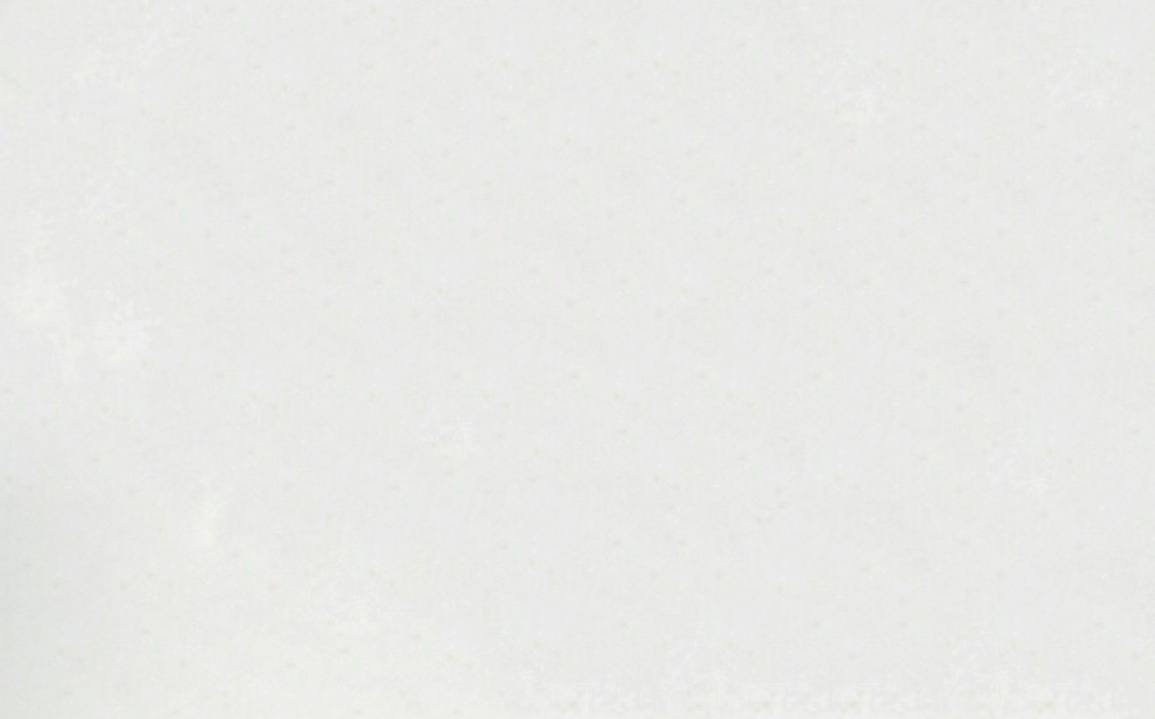 READ SHARE
这里可以输入一下简单的概括性的内容文字，用户可以在投影机或者计算机上进行演示
05
这里可以输入一下简单的概括性的内容文字，用户可以在投影机或者计算机上进行演示
04
这里可以输入一下简单的概括性的内容文字，用户可以在投影机或者计算机上进行演示
03
这里可以输入一下简单的概括性的内容文字，用户可以在投影机或者计算机上进行演示
02
这里可以输入一下简单的概括性的内容文字，用户可以在投影机或者计算机上进行演示
01
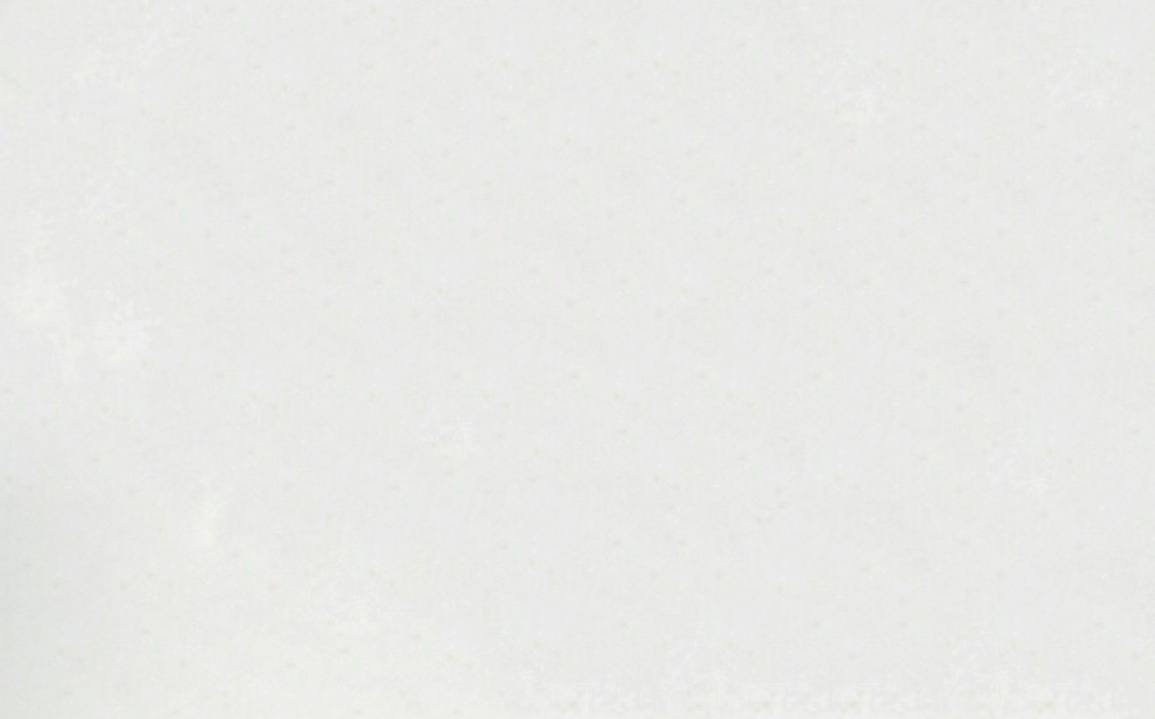 READ SHARE
请替换文字内容
标题文字
点击添加相关标题文字，点击添加相关标题文字，点击添加相关标题文字，点击添加相关标题文字，点击添加相关标题文字。
标题文字
标题文字
请替换文字内容
请替换文字内容
点击添加相关标题文字，点击添加相关标题文字，点击添加相关标题文字，点击添加相关标题文字，点击添加相关标题文字。
点击添加相关标题文字，点击添加相关标题文字，点击添加相关标题文字，点击添加相关标题文字，点击添加相关标题文字。
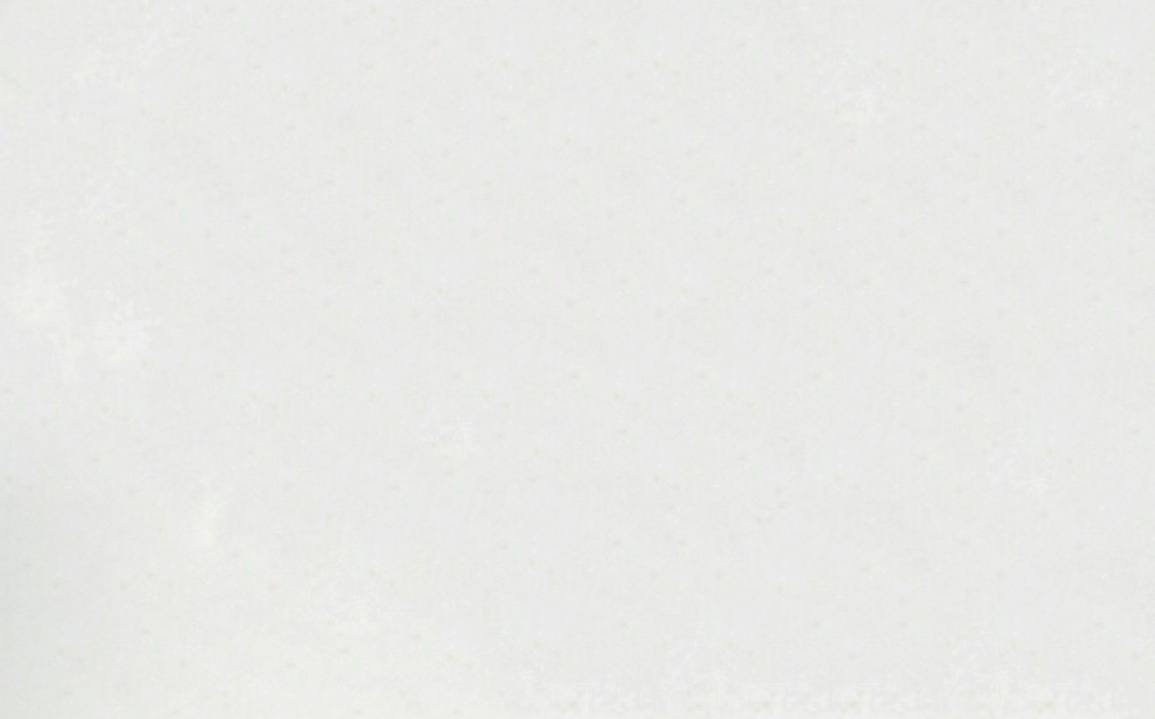 READ SHARE
第四章节
Lorem ipsum dolor sit er elit ltest,onsectetaur cillium adipisicing pecu, sed do eius  dolor sit er elit ltest,onse ur cillium adi pisicing
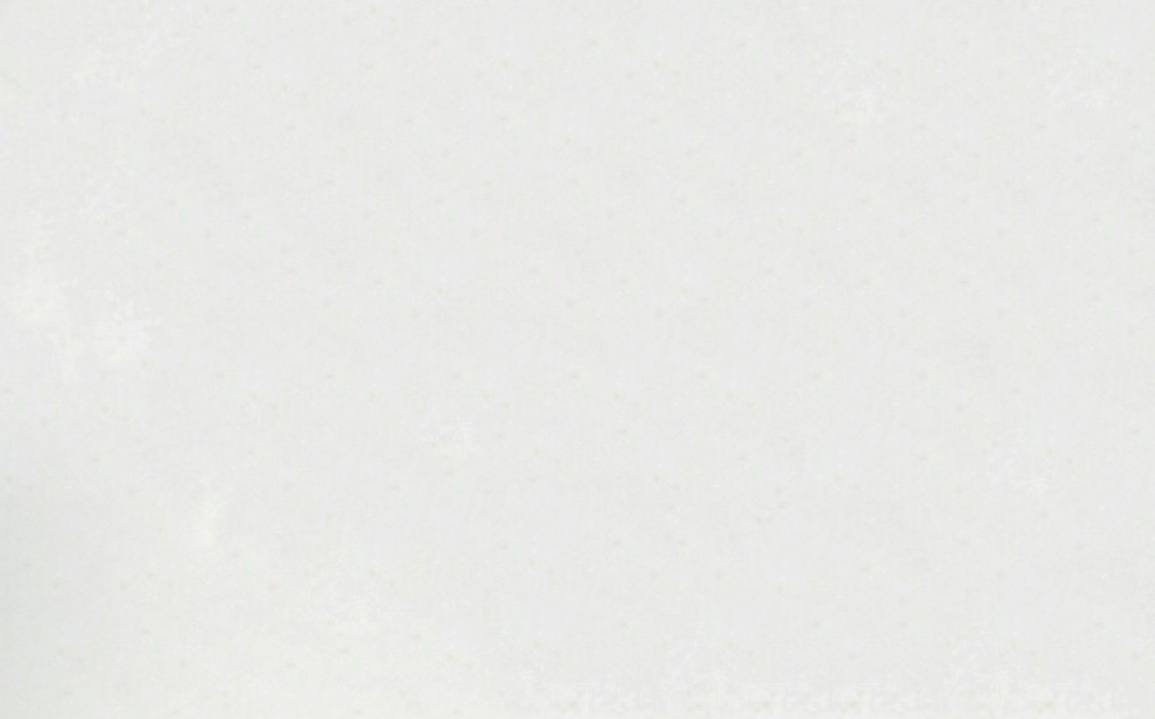 READ SHARE
输入你的标题
输入你的标题
Enter your text here,you can describe your content.
Enter your text here,you can describe your content.
输入你的标题
Enter your text here,you can describe your content.
输入你的标题
Enter your text here,you can describe your content.
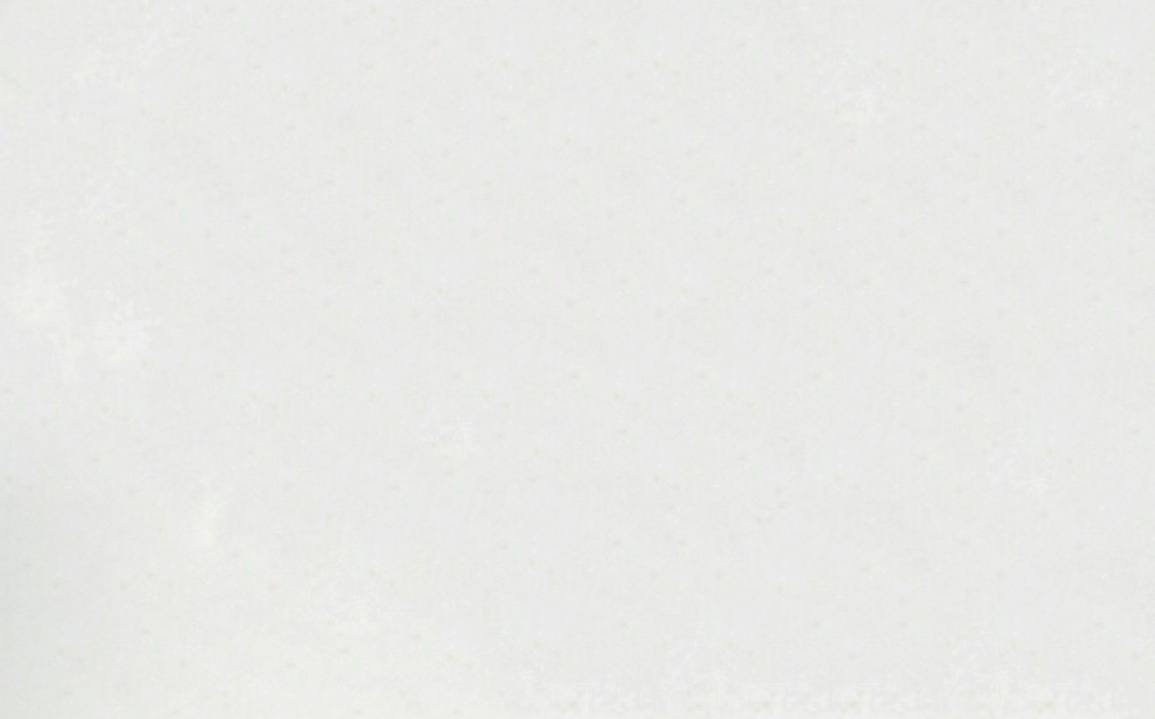 READ SHARE
请输入一段简介的文字说明
vestibulum ante ipsum primis in faucibus orci luctus et ultrices posuere cubilia curae; donec velit neque, auctor sit amet aliquam vel, ullamcorper sit amet ligula. nulla quis lorem ut libero malesuada feugiat. vestibulum ac diam sit amet quam vehicula
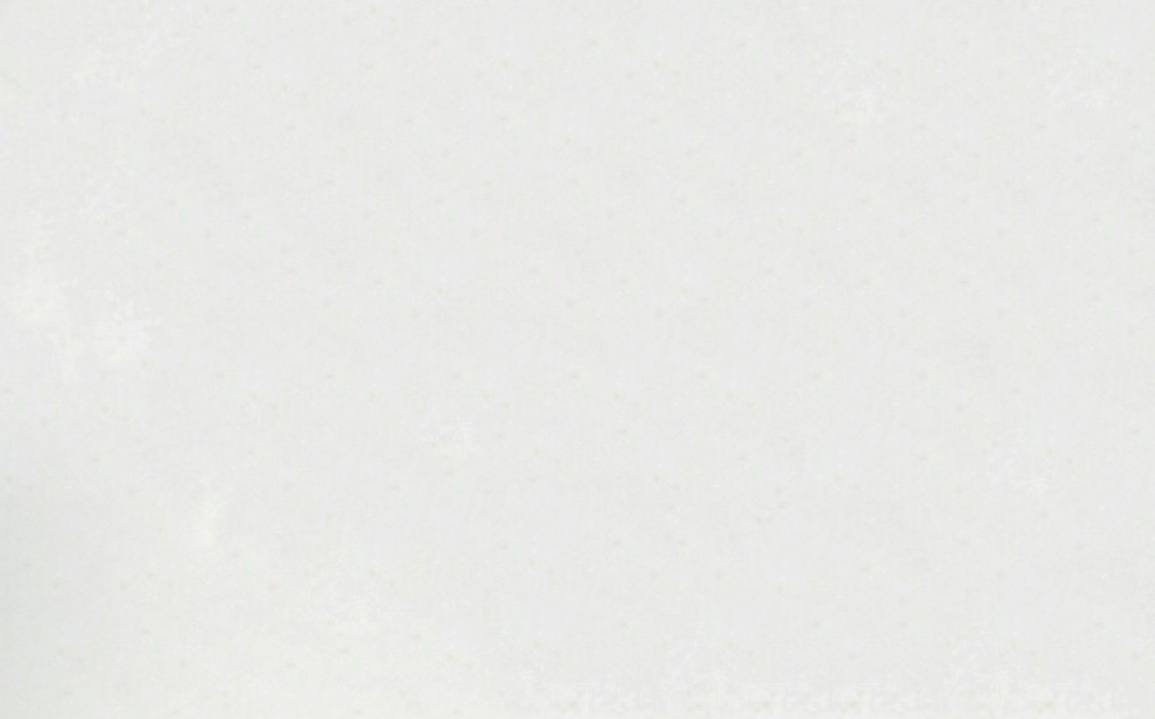 READ SHARE
03
这里可以输入一下简单的概括性的内容文字，用户可以在投影机或者计算机上进行演示，也可以用户可以在投影机或者计算机上进行演示这里可以输入一下
02
这里可以输入一下简单的概括性的内容文字，用户可以在投影机或者计算机上进行演示，也可以用户可以在投影机或者计算机上进行演示这里可以输入一下
01
这里可以输入一下简单的概括性的内容文字，用户可以在投影机或者计算机上进行演示，也可以用户可以在投影机或者计算机上进行演示这里可以输入一下
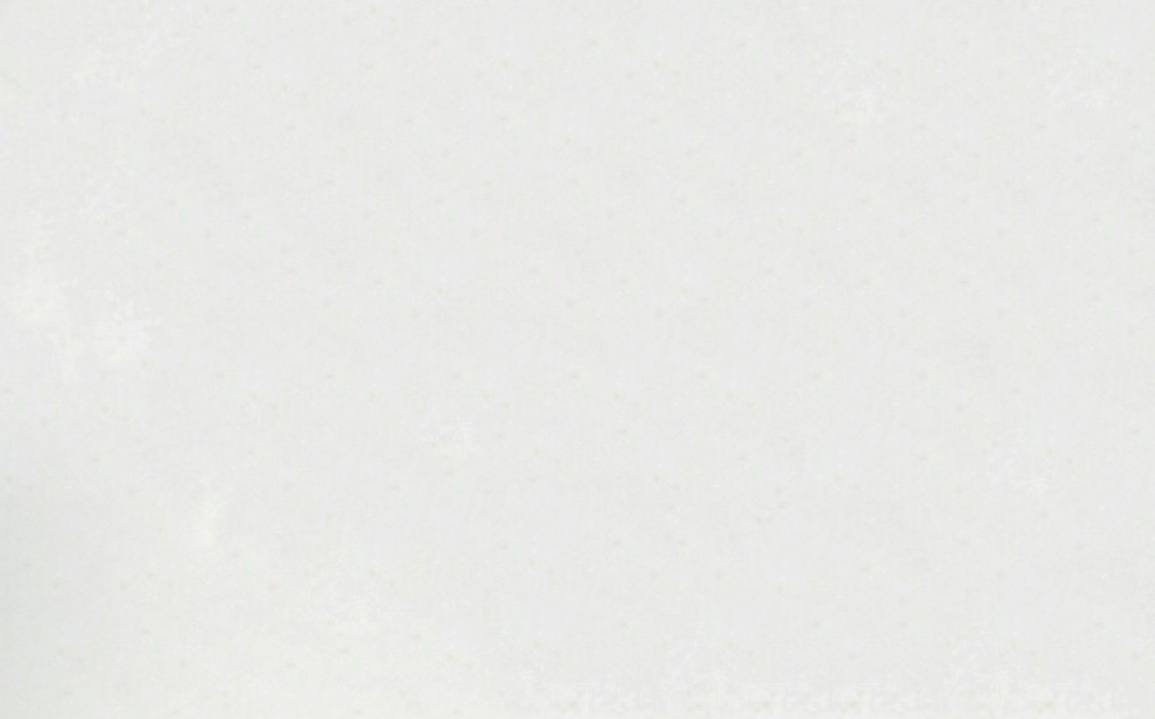 READ SHARE
输入你的标题
输入你的标题
输入你的标题
输入你的标题
输入你的标题
输入你的标题
This is a sample text. Insert your desired text here. Again. This is a dummy text. Enter your own text here.
This is a sample text. Insert your desired text here. Again. This is a dummy text. Enter your own text here.
This is a sample text. Insert your desired text here. Again. This is a dummy text. Enter your own text here.
This is a sample text. Insert your desired text here. Again. This is a dummy text. Enter your own text here.
This is a sample text. Insert your desired text here. Again. This is a dummy text. Enter your own text here.
This is a sample text. Insert your desired text here. Again. This is a dummy text. Enter your own text here.